Каталог произведений творческих работ исаевой евгении
Исаева Евгения -  учащаяся объединения «Мягкая игрушка» Дома детского творчества г. Балтийска. Победитель и призёр международных, областных, муниципальных, на уровне ДДТ  конкурсов, выставок, фестивалей
Работы в технике фелтинг, посвящены году экологии (2016-2017 гг.)
«Аист красавка»
«Лесной кот»
Работа, посвящённая юбилею Калининградской области
«Королевские ворота»
Любимые животные
«Пейте дети молоко – будите здоровы!»
Кролик «Моська»
Работы, посвящённые традициям г. Балтийска
«Пасха»
«Христос воскресе»
Любимые цветы
«Цветы»
«Подсолнухи»
«ЛИЛИИ»
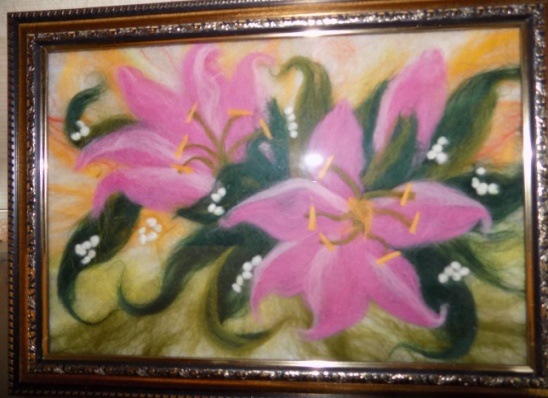 Выставка Евгении в рамках фестиваля «Дарим вам наши сердца»